These are my principles, and if you don't like them…well, I have others
Guido Aben and Nicole Harris
TNC24, Rennes
11th June 2024
1
Principle
a fundamental truth or proposition that serves as the foundation for a system of behaviour or for a chain of reasoning
2
(Proposed)Open Source Principles for NRENS
1
2
3
4
5
Digital Sovereignty
Contributions to Projects
Fostering Co-creation
Sustainable Business Plans
Sustainable Infrastructure
6
7
8
9
10
OSS vs Proprietary
OSS and Procurement
Legal, Licensing and IPR
Secure 
Code
Mixed Ecosystem
1
We believe that digital sovereignty cannot be achieved without a robust open-source infrastructure
Digital Sovereignty
[Speaker Notes: Digital Sovereignty, many indicators
Digital Decade.  Interestingly there is a gap in language between the principles and the targets
Values.  Enjoyed the SURF value compass

The current EU presidency cares about digital sovereignty

CLOUD = Clarifying Lawful Overseas Use of Data Act

https://commission.europa.eu/about-european-commission/departments-and-executive-agencies/informatics/open-source-software-strategy_en#opensourcesoftwarestrategy

https://commission.europa.eu/strategy-and-policy/priorities-2019-2024/europe-fit-digital-age/digital-markets-act-ensuring-fair-and-open-digital-markets_en]
2
We will actively contribute to open-source developer communities with code and financing especially where code is used by NRENs and their communities.
Contributions to Projects
3
We will foster co-creation in NREN communities to help build public services across organisational silos and boundaries, including support for capacity to create our own code.
Fostering Co-creation
4
We will support open-source projects with sustainable business plans outside of project funding
Sustainable Business Plans
5
We will support sustainable infrastructure for services built on open-source software.
Sustainable Infrastructure
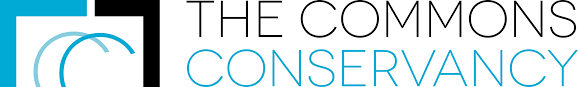 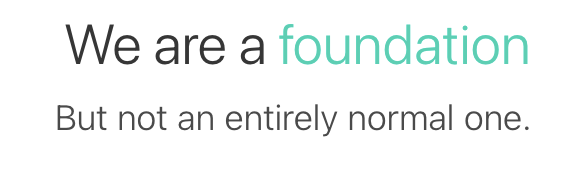 6
We will support and promote open-source alternatives to proprietary services
OSS vs Proprietary
7
We will position procurement activities to be welcoming to open-source initiatives
OSS and Procurement
[Speaker Notes: Procurement – one of the biggest challenges 

Many NRENs required to undertake a procurement process for all purchases
Difficult to contribute to OSS projects:
Donations are difficult to make
Projects don’t have robust invoicing / contractual approaches 
Lack of clear SLA’s / formal support channels
Commercial services easier from a financial perspective, even if more expensive]
8
We will provide mechanisms to support the legal, licensing and IPR issues faced by open-source projects
Legal, Licensing and IPR
9
We will make sure the code we use and the code we share is free from vulnerabilities by applying continuous security testing
Secure 
Code
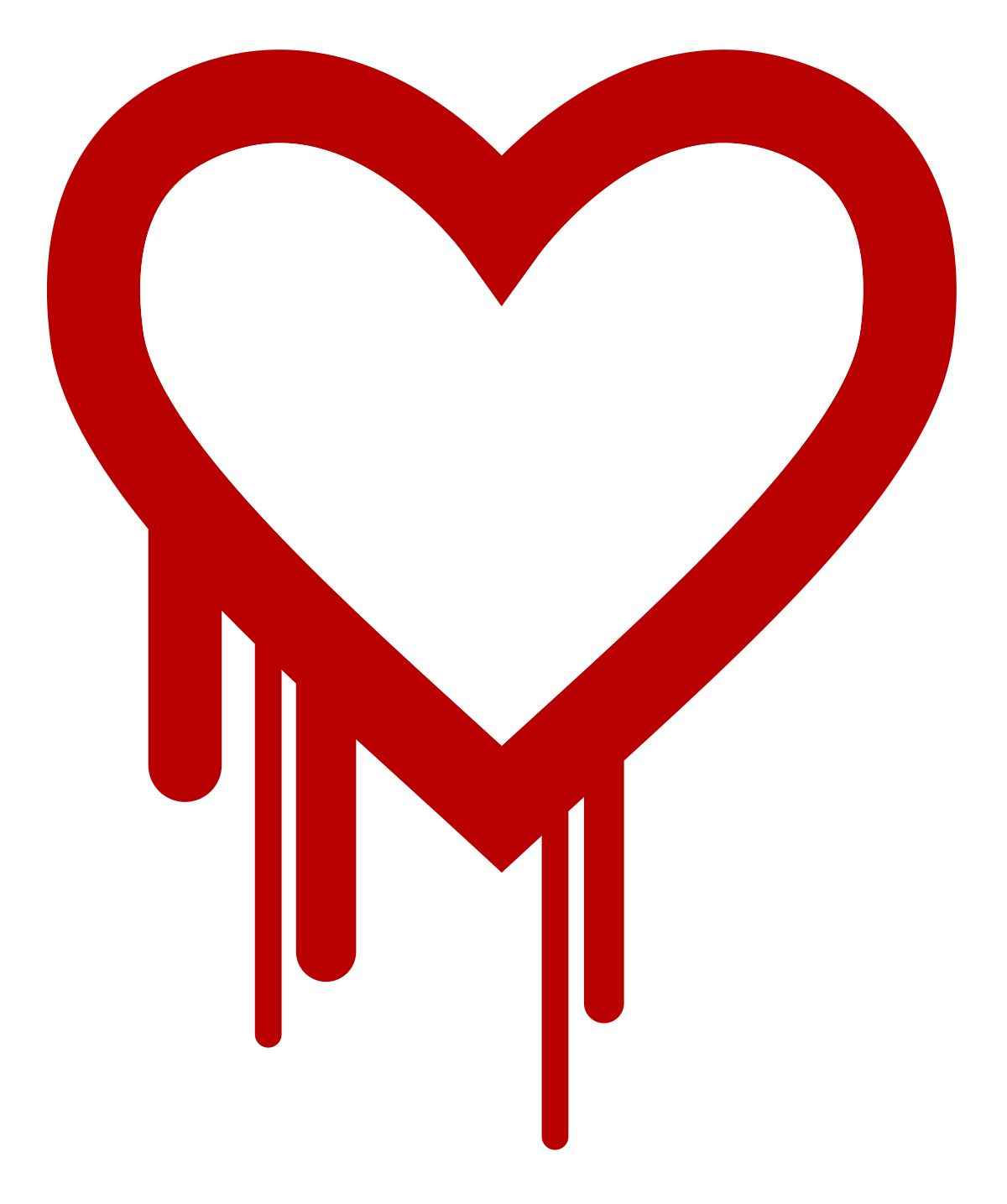 10
We support these actions around open source as part of a mixed ecosystem, selecting and working with both open and closed environments to best meet the needs of the NREN community
Mixed Ecosystem
well, I have others…
Thank you
Any questions?